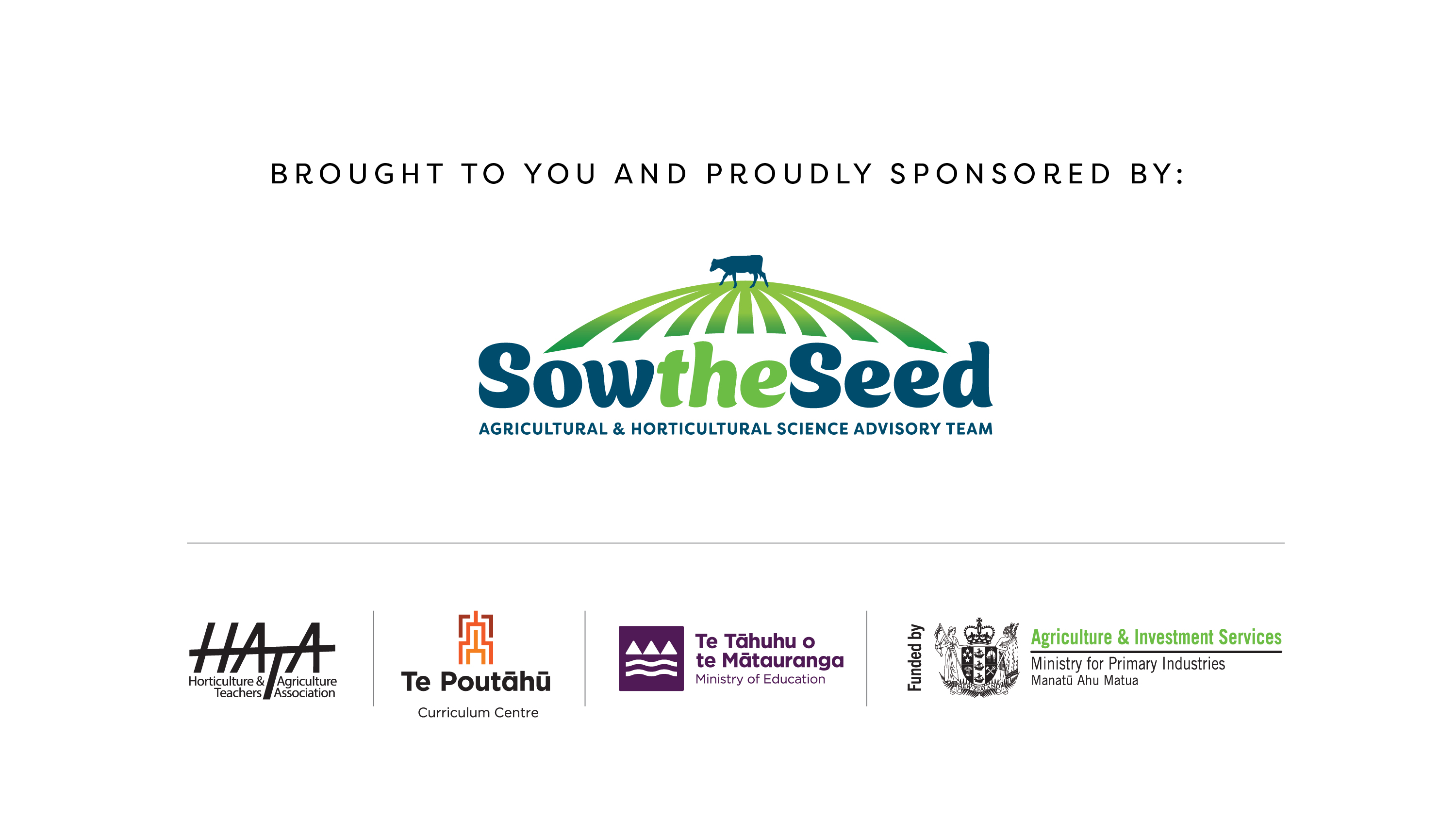 Primary ProductionLand use in New Zealand
Dairy Farm
Sheep and Beef Farm
Arable Farm
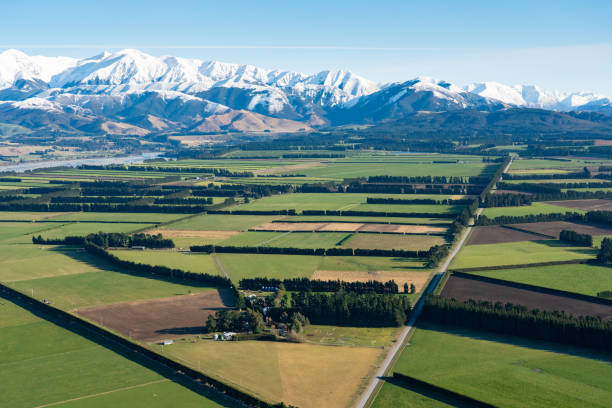 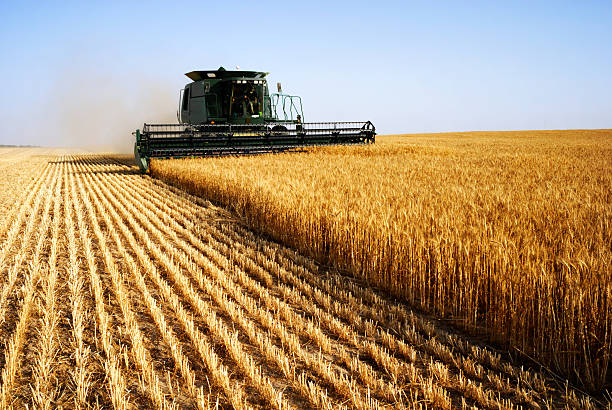 Vineyard
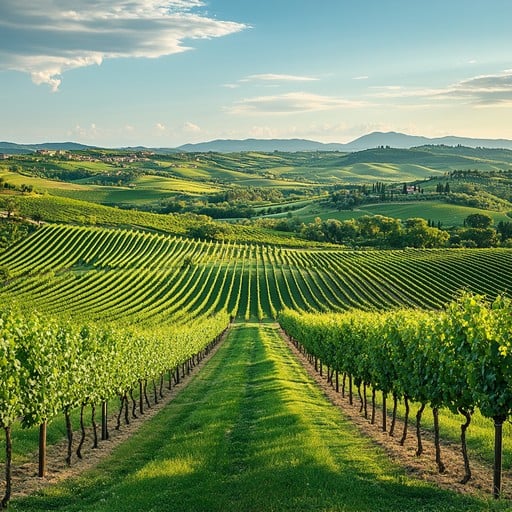 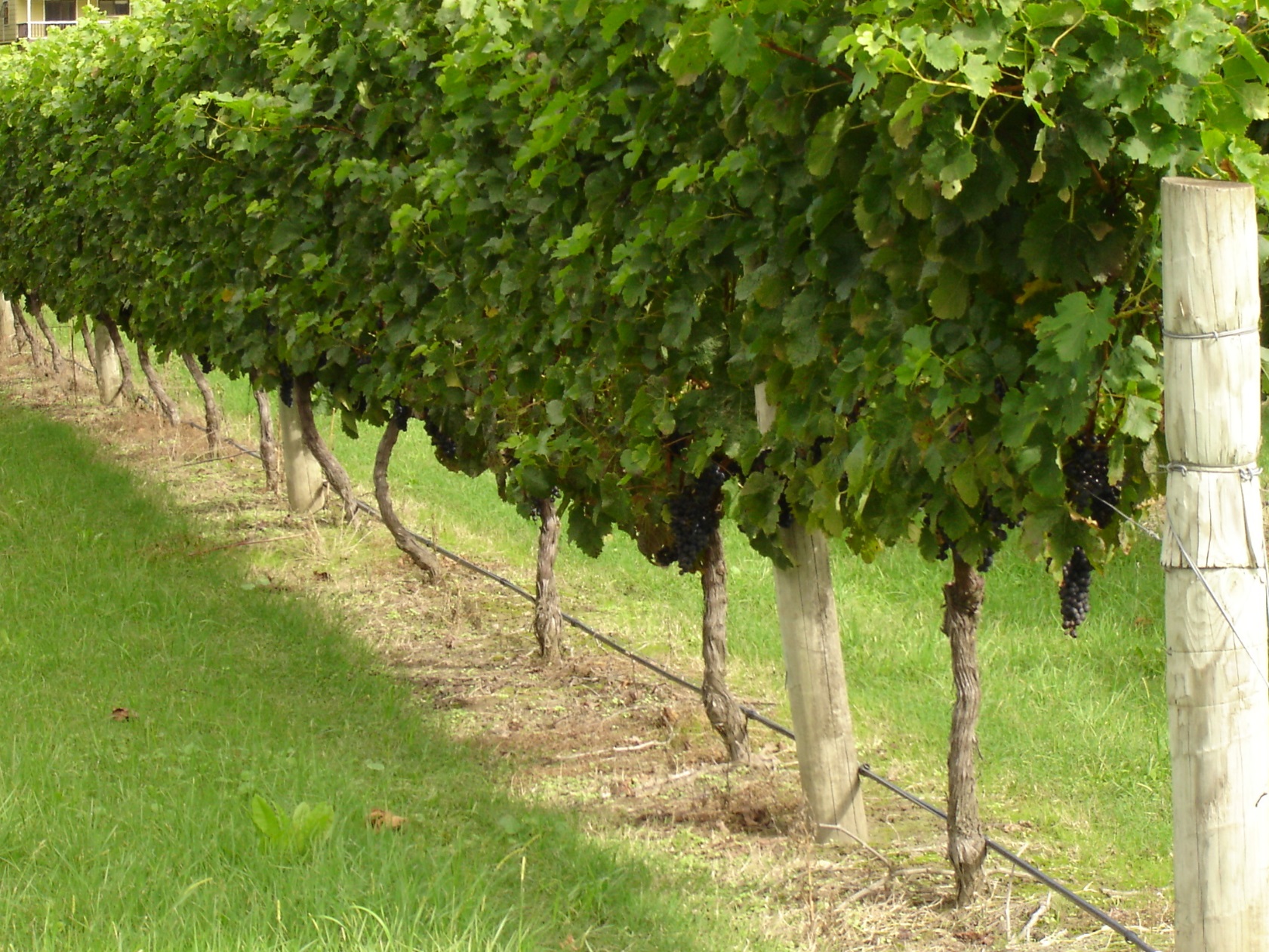 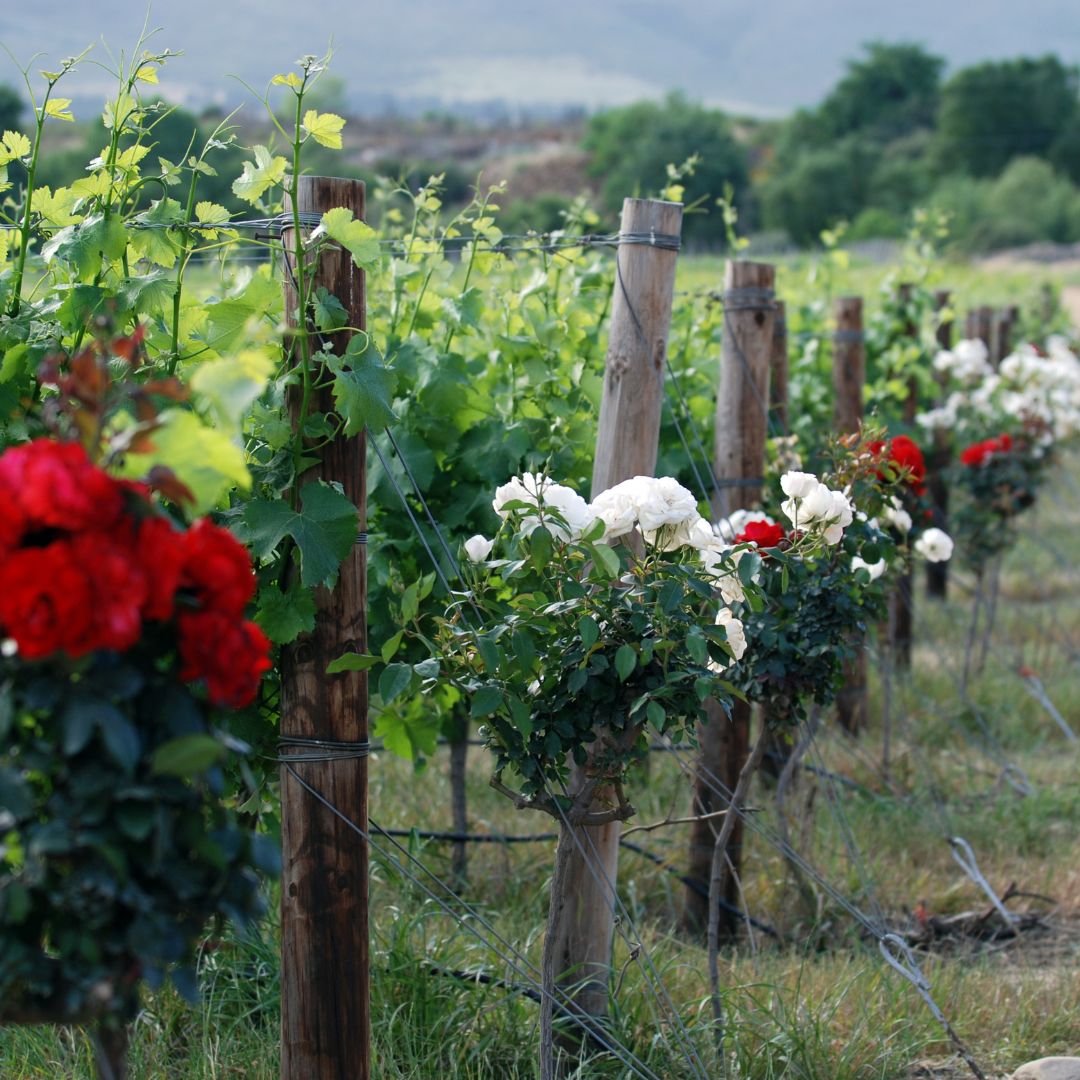 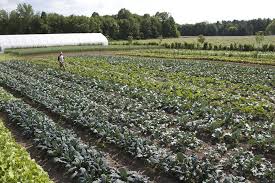 Market Garden
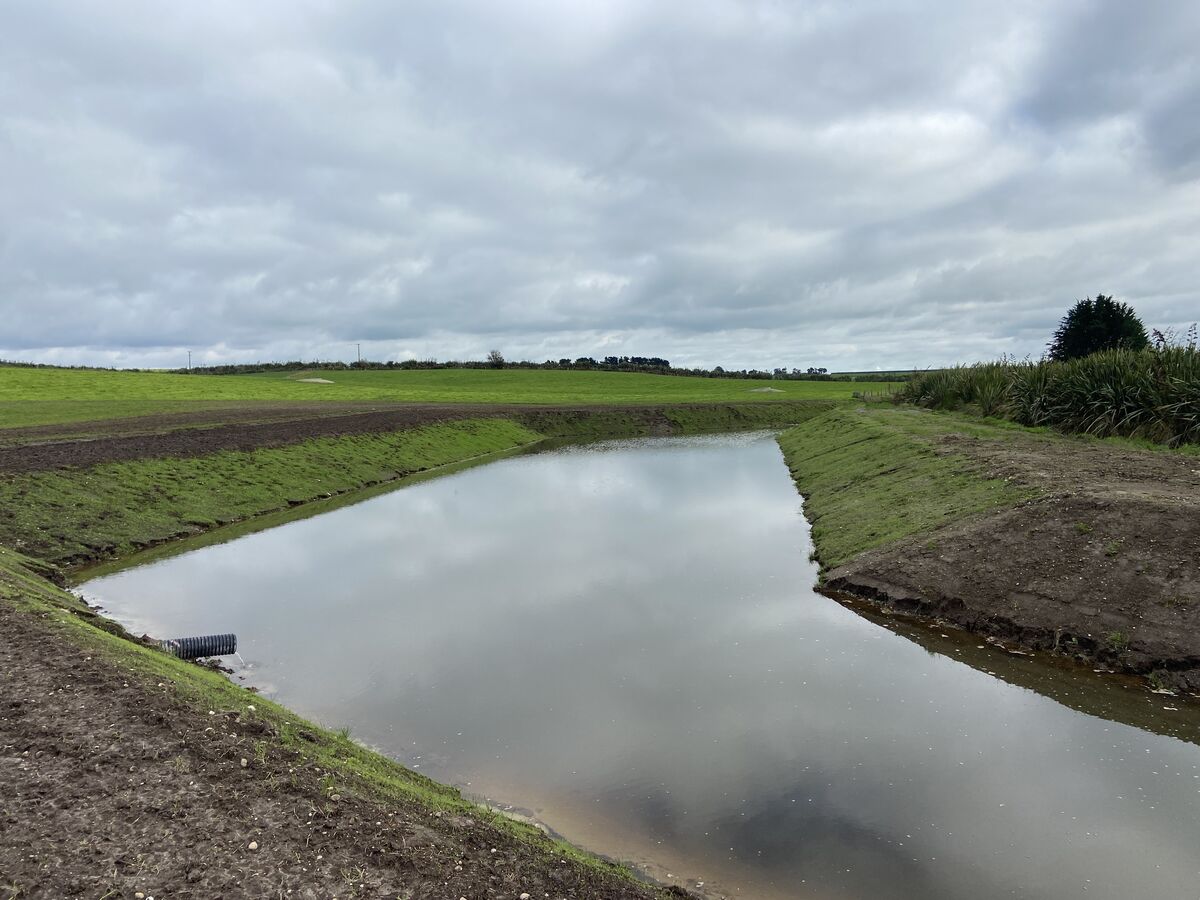 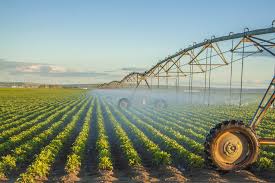 Sediment or silt trap
Apple Orchard
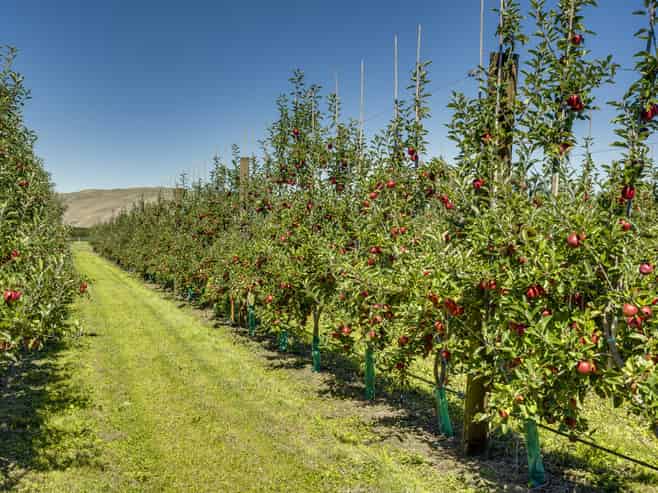 Pest monitoring trap
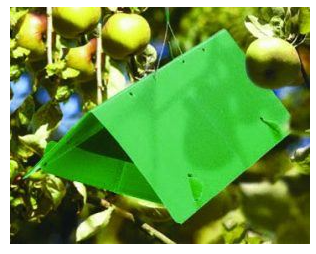 Avocado Orchard
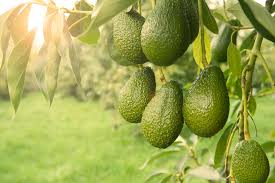 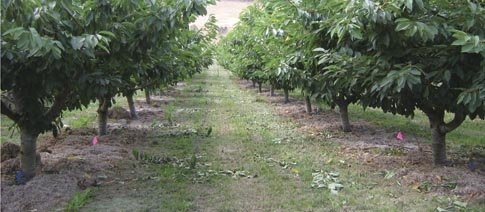 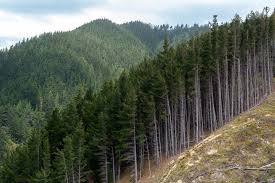 Forestry
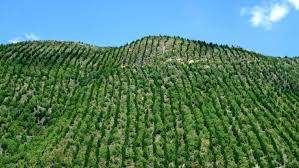 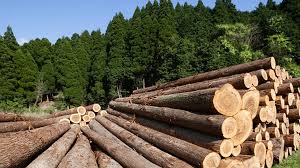 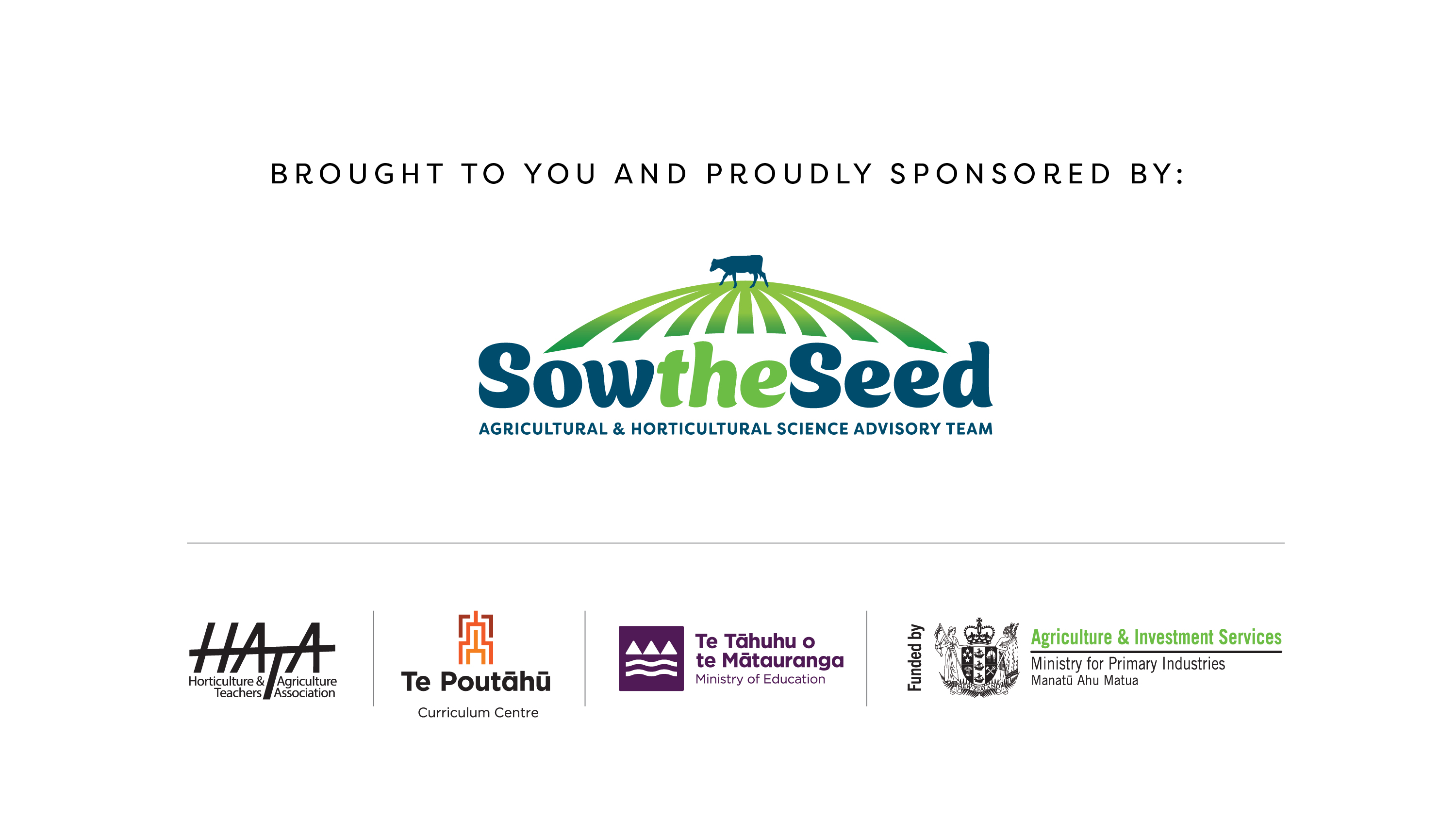